Chapter 2
Measuring Your Financial Health and Making a Plan
Introduction
Where does all your money go?
Planning and budgeting requires control
Evaluate your financial health
Develop a plan of action
Using a Balance Sheet to Measure Your Wealth
A snapshot of your financial status at a particular time.   
Assets you own
Debt or liabilities you’ve incurred
Your net worth or equity
Figure 2.2  Personal Balance Sheet
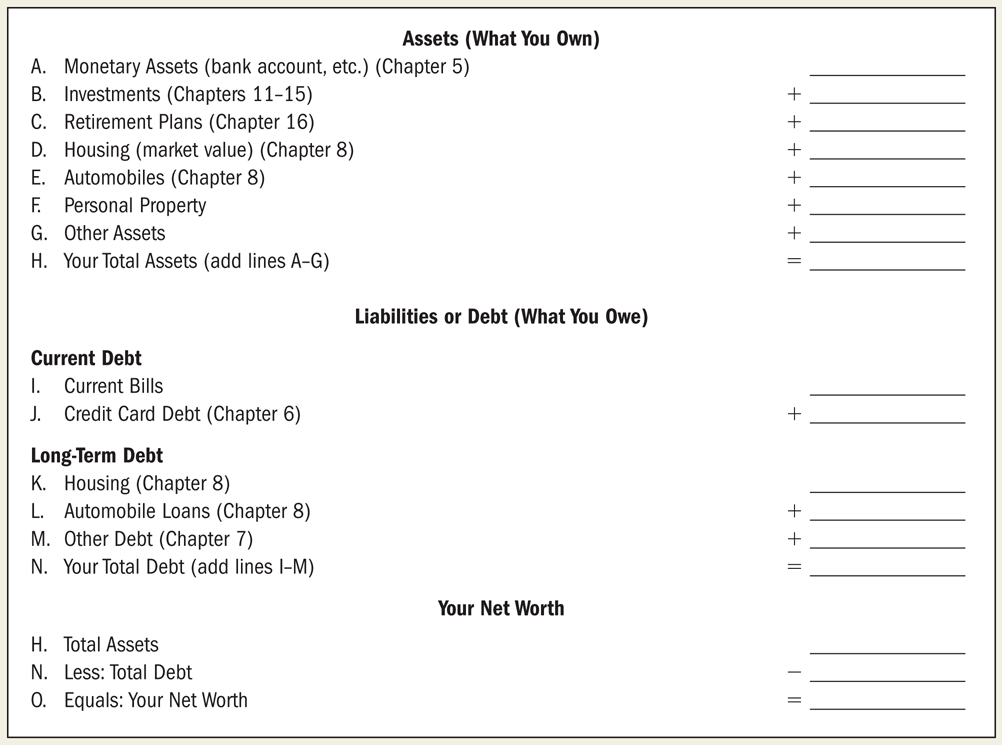 Assets: What You Own
Assets are your possessions even if you owe money on them. 
List assets using their fair market value.  
All values must be current.
Assets: What You Own
Monetary assets—cash or liquid asset
Investments
Retirement plans
Tangible assets—physical assets
House, vehicles, furniture, jewelry, collectibles, etc.
Liabilities: What You Owe
Liability is debt that must be repaid in the future.
Current liabilities must be paid off within the next year.
Long-term liabilities come due beyond a year.
List only the unpaid balances.
Liabilities: What You Owe
Current bills—utility bills, insurance premiums, credit card balances.
Long-term liabilities—home, car, or student loans.
Other loans—other installment loans, bank loans, insurance policy loans.
Net Worth: A Measureof Your Wealth
Net worth = total assets - total debt
If liabilities > assets, negative net worth and insolvent. 
If liabilities < assets, positive net worth. 
Good level of net worth depends on yours goals and your place in the financial life cycle.
Figure 2.3  A Balance Sheet for Louise and Larry Tate, December 31, 2011
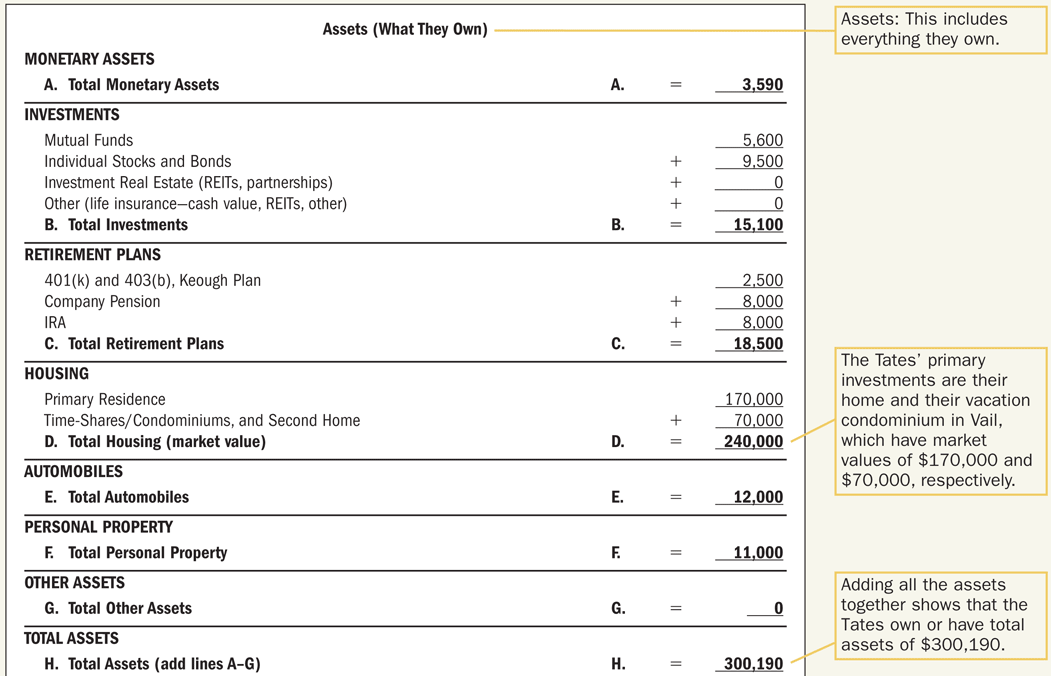 Figure 2.3  A Balance Sheet for Louise and Larry Tate, December 31, 2011 (cont.)
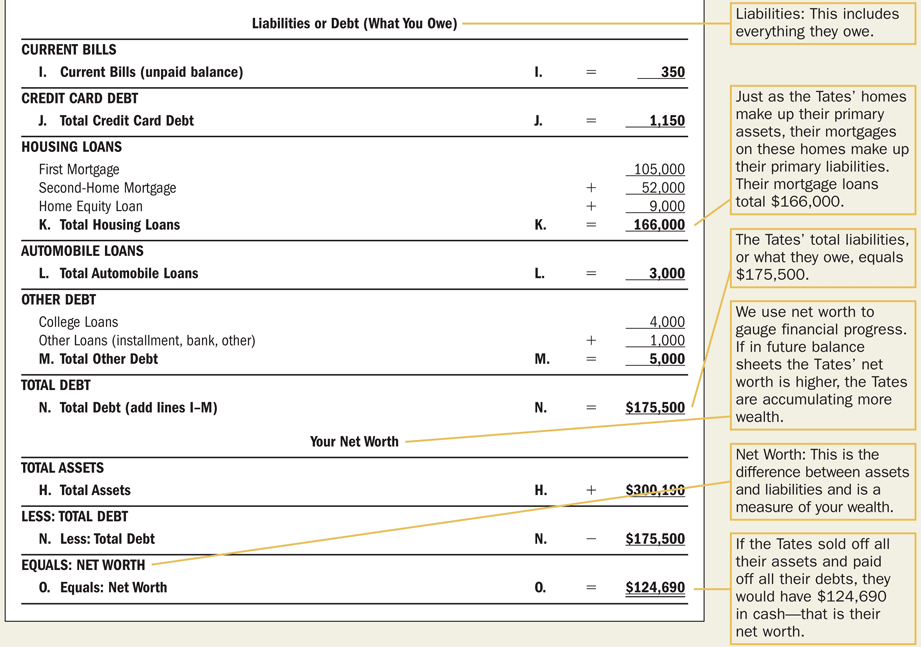 Using an Income Statementto Trace Your Money
Financial motion picture—tells you where your money has come from and where it has gone over some period of time. 
Income and expenditure, net income statement
Cash basis—based on actual cash flows
Income – expenses (over given time period)
Figure 2.4  A Simplified Income Statement
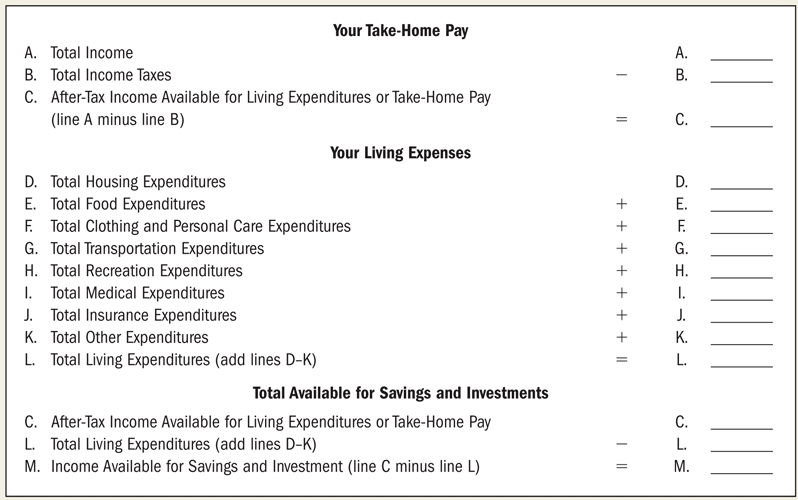 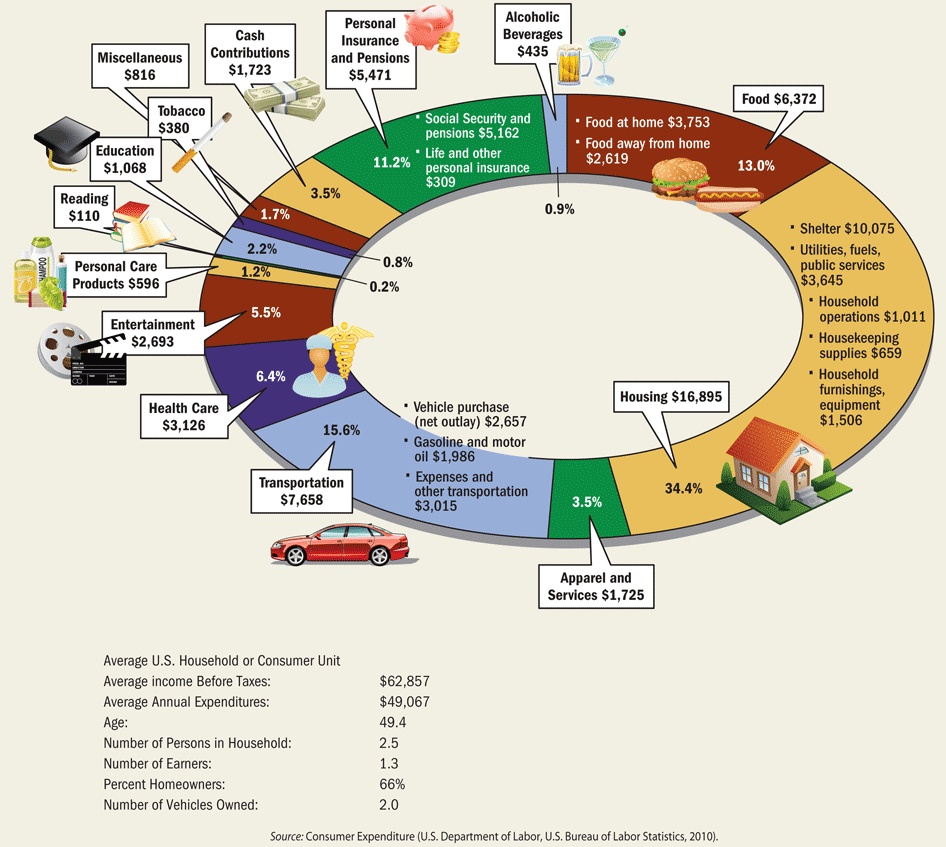 Figure 2.5  How Americans Spent Their Money in 2010
Using Ratios: Financial Thermometers
Financial ratios allow you analyze raw data in the balance sheet or income statement then compare it to targets.  
Ratios help you understand how you are managing financial resources.
Question 1: Do I Have Enough Liquidity to Meet Emergencies?
Current ratio: monetary assets divided            by current liabilities
Should be greater than 1.0
Aim for above 2.0

Month’s Living Expenses Covered Ratio: monetary assets divided by annual living expenditures divided by 12
Should aim for 3 to 6 months of liquid assets
Less if enough credit and insurance
Question 2: Can I MeetMy Debt Obligations?
Debt Ratio: total debt or liabilities divided by total assets
Should decrease as you get older.

Long-term Debt Coverage Ratio: total income available for living expenses divided by total long-term debt payments 
Less than 2.5 is a red flag
Question 3: Am I Saving as Much as I Think I Am?
Savings Ratio: income available for saving and investments divided by income available for living expenses
Effective saving is by paying yourself first
Record Keeping
Without records difficult to prepare taxes.
You track expenses and know how much and where you are spending.
Easier for someone to step in during an emergency and understand your financial situation.
Record Keeping Steps
Track your financial dealings.
Credit card and check expenditures are easy to track, but cash expenditures must be tracked as they occur.  
After tracking, record transactions in a ledger.
File and store your financial records so they are readily accessible.
What Planners Do
More unique financial situations need professional help.
They give advice.
You still need to know the basics and still bear ultimate responsibility.
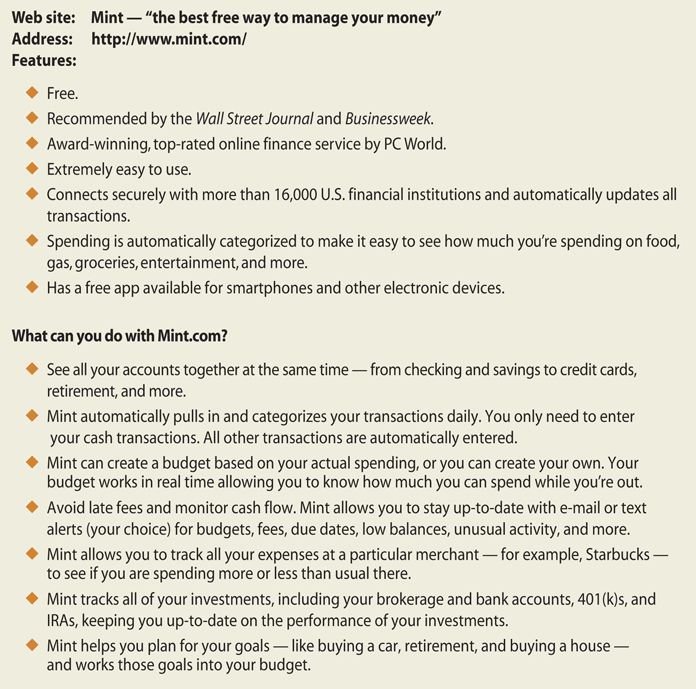 Figure 2.8  Web-Based Financial Planning with Mint.com
Figure 2.8  Web-Based Financial Planning with Mint.com (cont.)
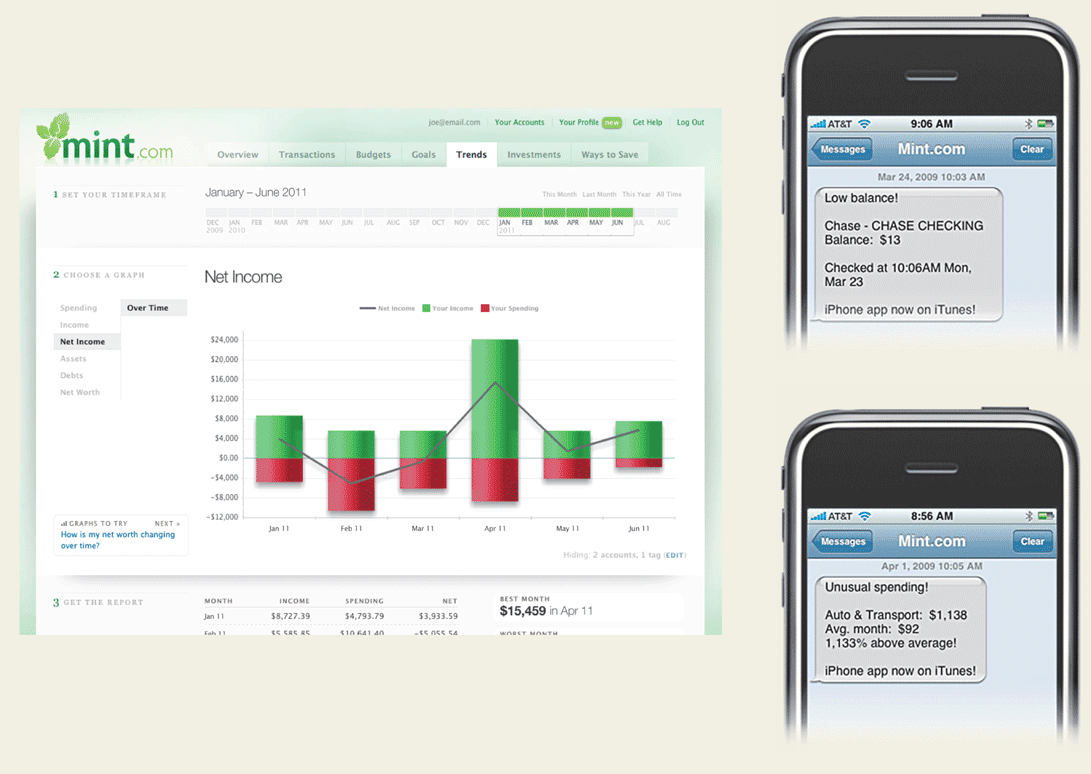